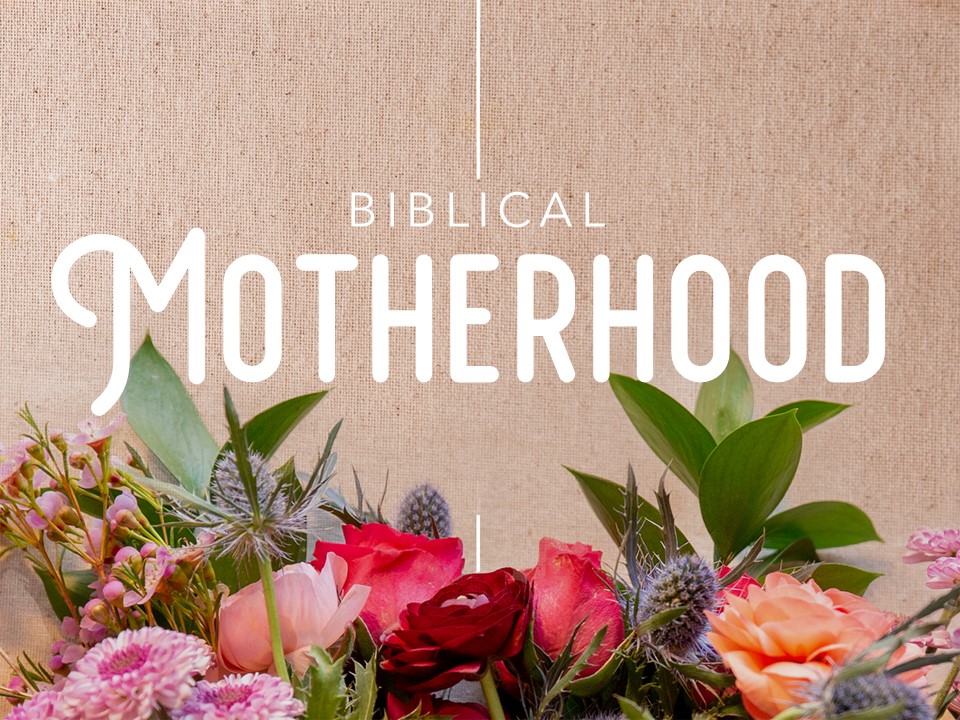 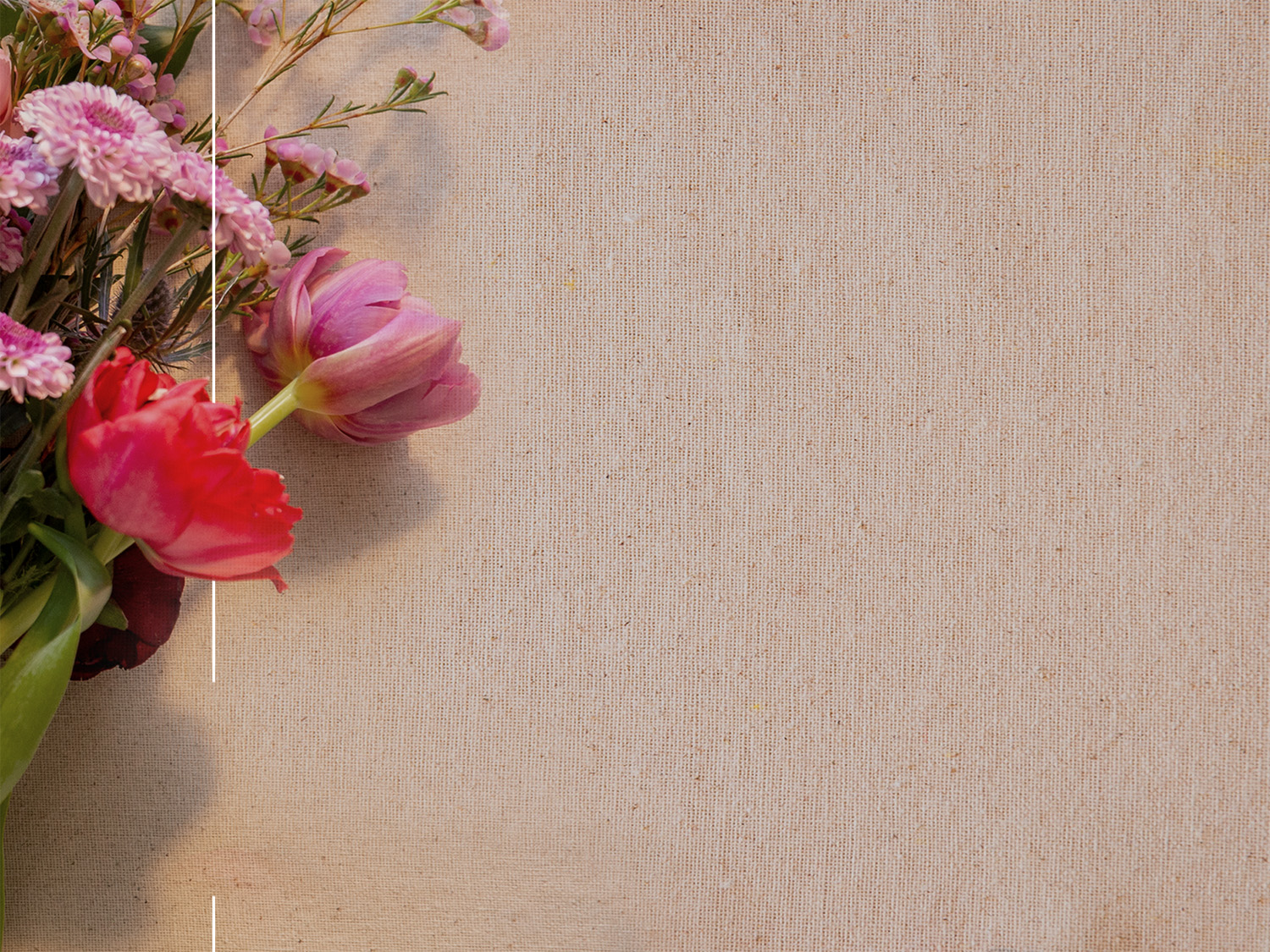 Motherhood is a privilege granted by God to help shape young boys and girls into the men and women God would have them to be.
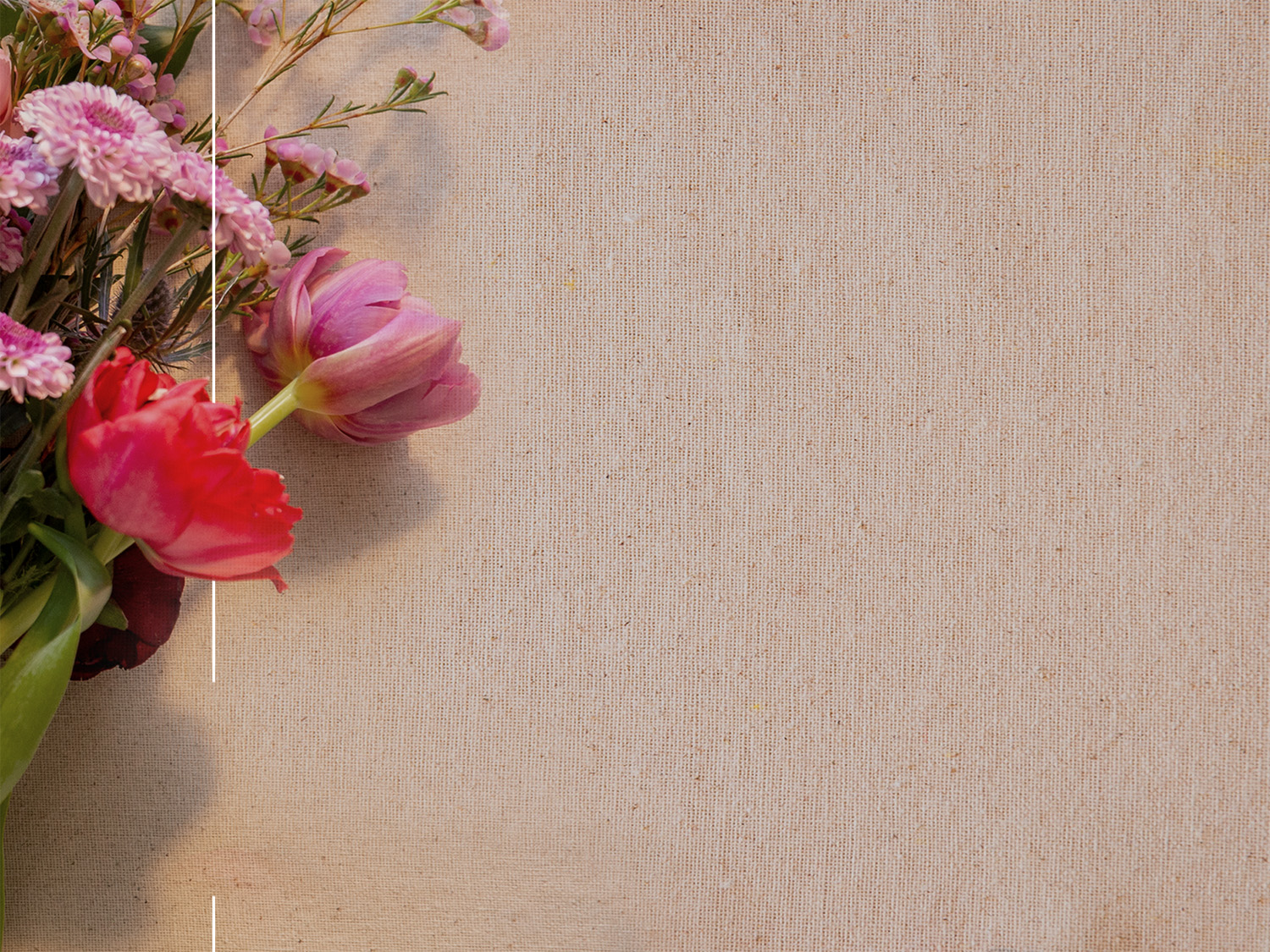 Depend on the Lord

Hannah was barren and faced ridicule (1 Sam. 1:5-7) 

Her response was to turn to the Lord (1 Sam. 1:9-11)

Even in the midst of her distress, she found peace (1 Sam. 1:18)
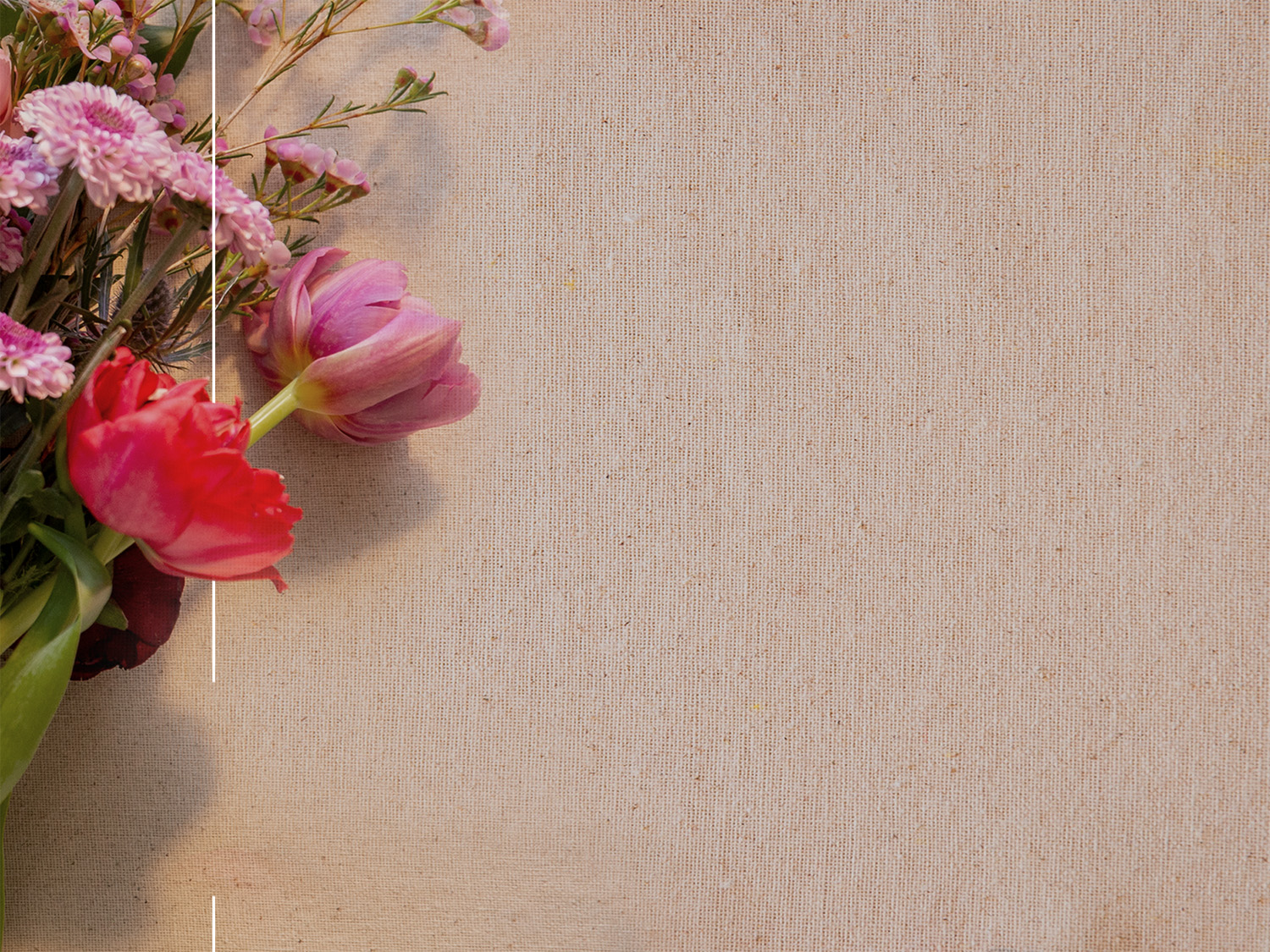 Teach the Ways of the Lord

Timothy’s faith was impacted by his mother’s faith (2 Tim. 1:5; 1 Pet. 1:7)

Likely the only Christian parent in the home (Acts 16:1)

Eunice taught Timothy Scripture                    (2 Tim. 3:14-15) 

Through verbal instruction 
	 (Pr. 1:8; 6:20; 22:6; 31:26)

Through example (1 Tim. 4:12; Matt. 5:16)
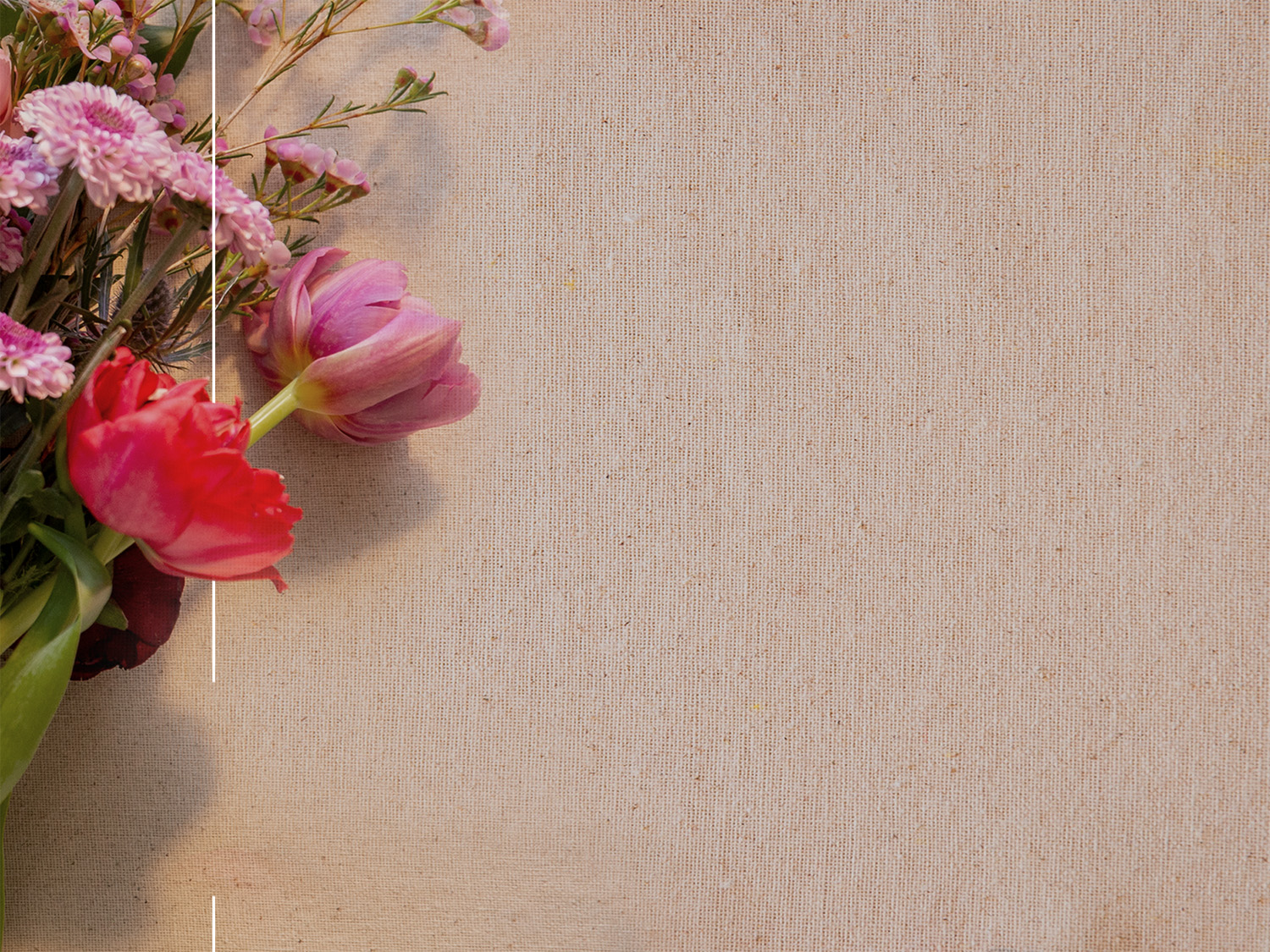 Fear the Lord

The Proverbs 31 Woman revered the Lord and recognized His wrath         (Pr. 31:30)

Fearing the Lord shifts our thinking from earthly-minded to spiritually-minded  (Pr. 31:30; cf. 1 Pet. 3:4). 

Fearing the Lord instills confidence            (Pr. 31:21, 25; 2 Tim. 1:7; Matt. 6:34)
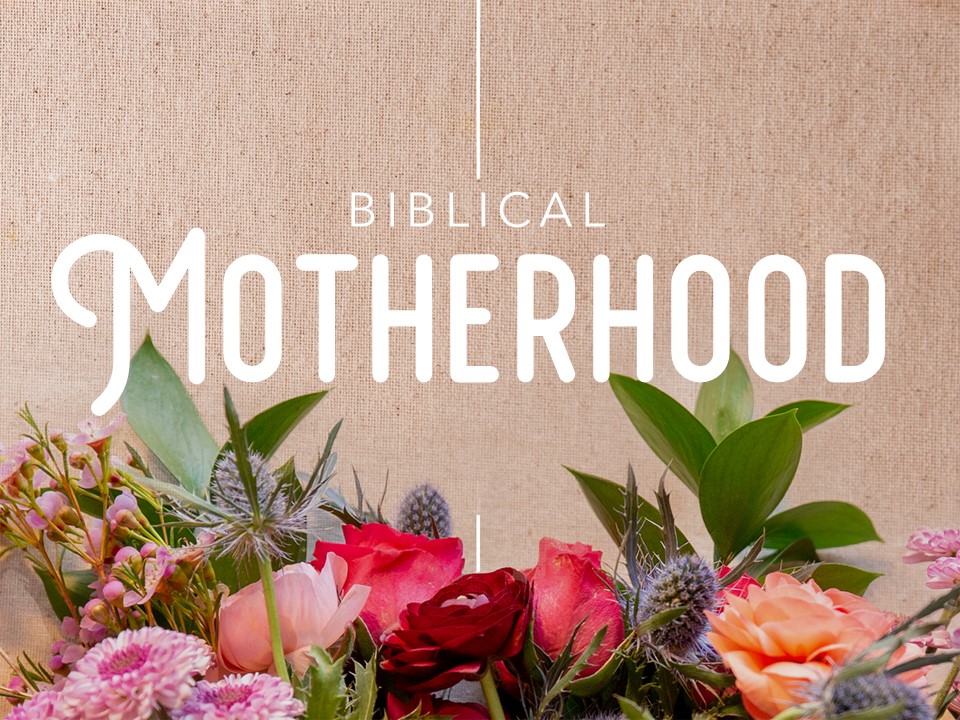